Повышение потенциала СКК Республики Казахстан
11.07.2014		Команда GMS:
Давид Отиашвили
Наталья Давыденко
Ната Авалиани
Дария Темирбекова
ЦЕЛЬ МИССИИ
1) Содействие СКК в выполнении требований и 	минимальных стандартов ГФ

	2) Помощь в разработке Плана устойчивости 	координации ответа страны на две эпидемии
МЕТОДЫ РАБОТЫ GMS
Анализ ситуации

Фасилитация дискуссий и рабочих групп

Совместная разработка проектов документов СКК

Помощь в разработке планов, процедур, бюджетов и т.д.
ЧТО СДЕЛАНО?
Интервью с членами СКК и ключевыми партнерами (24)

Изучение документации СКК

Планирование дальнейших действий
СИЛЬНЫЕ СТОРОНЫ СКК
Сотрудничество разных секторов
 Представительство основных затронутых     групп  
 Региональное представительство
 Реализация надзорной деятельности
Функциональный секретариат
ТРЕБОВАНИЯ И МИНИМАЛЬНЫЕ СТАНДАРТЫ ГФ
Требования к СКК распространяются на:

Процесс разработки заявок на финансирование
Процедуры назначения ОР 
Надзор за разработкой и реализацией заявок
Процедуры отбора неправительственных членов СКК
Участие затронутых сообществ в работе СКК
Управление конфликтами интересов в СКК

2013 год – ГФ обновил требования в отношении СКК
2015 год – ГФ вводит минимальные стандарты для СКК
СОСТАВ И ПРЕДСТАВИТЕЛЬСТВО
СОСТАВ И ПРЕДСТАВИТЕЛЬСТВО: СТАНДАРТЫ
СОСТАВ И ПРЕДСТАВИТЕЛЬСТВО: РЕЗУЛЬТАТ АНАЛИЗА
Описание обязанностей членов СКК требует пересмотра и обновления
МНПО не выбираются избирательными группами в соответствии с требованиями ГФ 
Не осуществлялась ротация членства в соответствии с надлежащей процедурой отбора 
Следует рассмотреть процедуру утверждения Председателя СКК членами СКК (в соответствии с минимальными стандартами)
Не установлена регулярная процедура отчетности ОР перед СКК
Отсутствует процедура прекращения членства СКК
Статьи 8 и 10,7 противоречат друг другу: в соответствии статьи 8 решения, принимаются большинством членов СКК, а статья 10.7 указывает, что решения принимаются большинством присутствующих на заседании.
СОСТАВ И ПРЕДСТАВИТЕЛЬСТВО: ДЕЙСТВИЯ
КОНФЛИКТ ИНТЕРЕСОВ: ТРЕБОВАНИЯ
КОНФЛИКТ ИНТЕРЕСОВ: СТАНДАРТ
КОНФЛИКТ ИНТЕРЕСОВ: РЕЗУЛЬТАТ АНАЛИЗА
Положения по конфликту интересов требуют детализации

Минимальный стандарт: не более 1 члена СКК с конфликтом интересов на избирательную группу

Наличие конфликта интересов препятствует представлению интересов избирательной группы во время голосования

Конфликт интересов в осуществлении надзора должен быть исключён, либо управляем
КОНФЛИКТ ИНТЕРЕСОВ: ДЕЙСТВИЯ
НАДЗОР: ТРЕБОВАНИЯ ГФ
НАДЗОР:МИНИМАЛЬНЫЕ СТАНДАРТЫ
НАДЗОР: РЕЗУЛЬТАТ АНАЛИЗА
Документация по надзору требует обновления: 

изменение подхода в формировании состава Комитета по надзору с учетом наличия экспертных знаний и навыков

детализация функций по осуществлению надзорной деятельности (получение обратной информации от не членов СКК и заинтересованных сторон, ориентация на выявление проблем и содействие в их решении, использование инструментов для надзора)
НАДЗОР: ДЕЙСТВИЯ
СЕКРЕТАРИАТ СКК: ДЕЙСТВИЯ
КОММУНИКАЦИЯ: РЕЗУЛЬТАТ АНАЛИЗА
Отсутствие утвержденной политики по коммуникации СКК 

Секретариат СКК исполняет большинство функций  несмотря на отсутсвие  коммуникационной политики 

Механизм коммуникации членов СКК со своими избирательными группами не сформулирован в Положении СКК 

Существуют дополнительные коммуникационные проблемы, в связи с географическим разделением СКК (Алматы, Астана), которые требуют решения

Отсутствие четкой процедуры коммуникации со средствами массовой информации и широкой общественностью.
КОММУНИКАЦИЯ: ДЕЙСТВИЯ
РЕЗУЛЬТАТЫ ИНТЕРВЬЮ:ПЛАН УСТОЙЧИВОСТИ
СКК рассматривается многими заинтересованными сторонами только в качестве координирующего механизма для грантов ГФ 
Другие структуры (федеральныe, региональные) имеют координационные органы по вопросам здравоохранения, полномочия которых охватывают вопросы туберкулеза и ВИЧ 
Отсутствует альтернативная платформа для координации и коммуникации между НПО, уязвимыми группами и международными партнерами
Большинство заинтересованных сторон признают необходимость наращивания потенциала НПО в целях обеспечения эффективного вклада в процесс координации 
Координация актуализируется в связи с реформой здравоохранения и  прекращением финансирования ГФ
Государственное финансирование в здравоохранении предусматривается из региональных бюджетов, что влечет за собой необходимость сотрудничества СКК с координационными органами при акиматах.
СПАСИБО ЗА ВНИМАНИЕ!
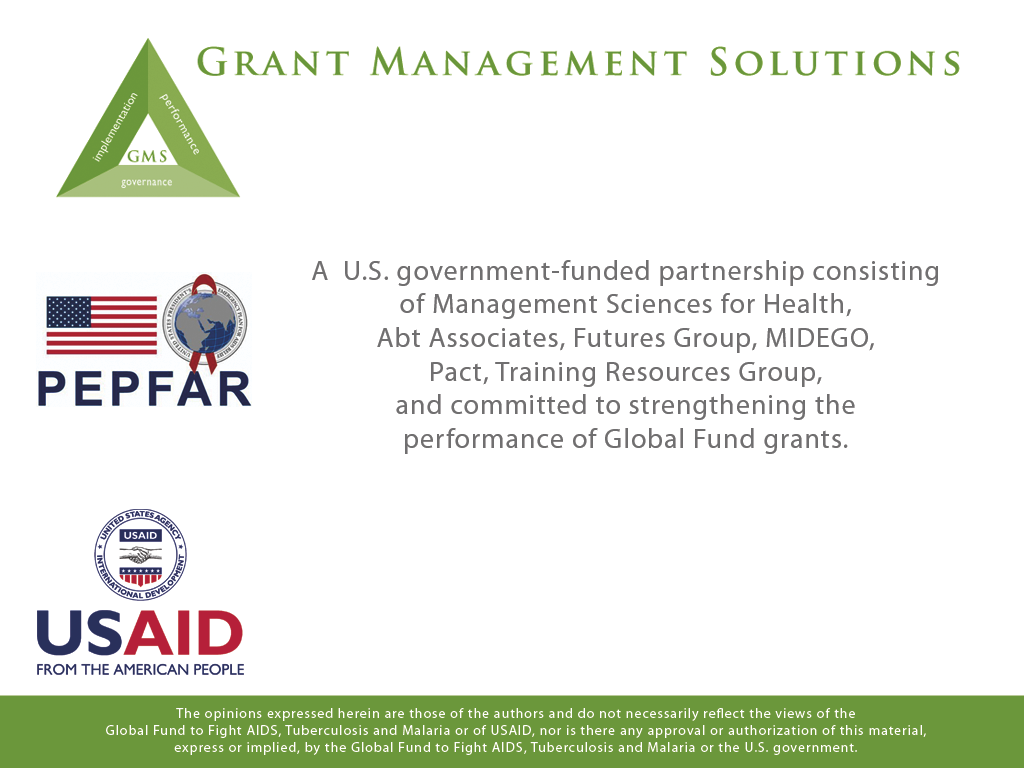